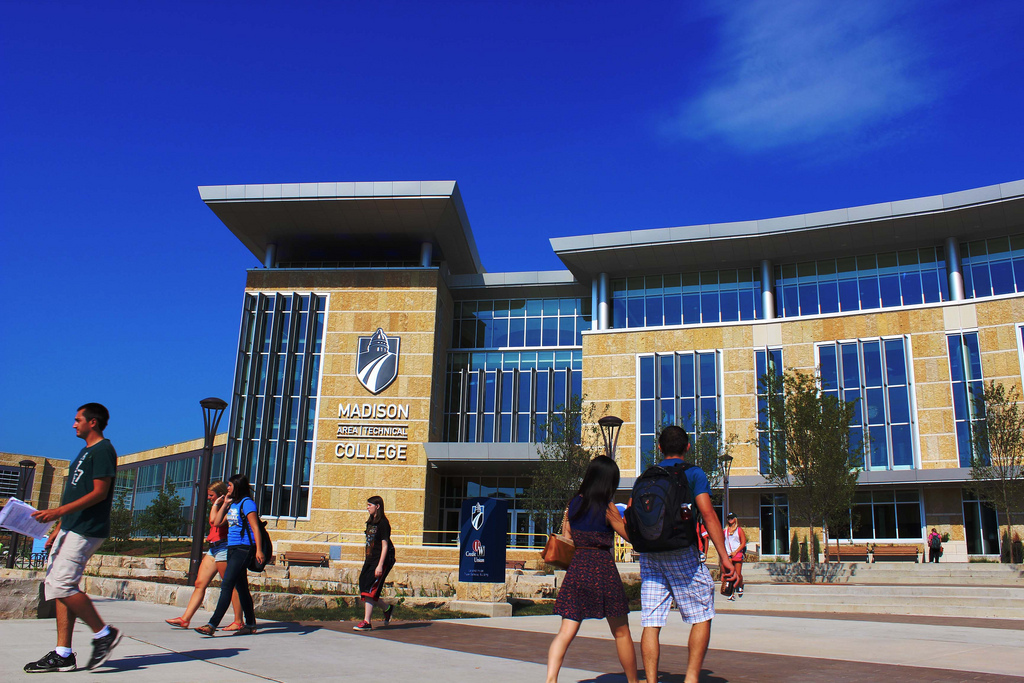 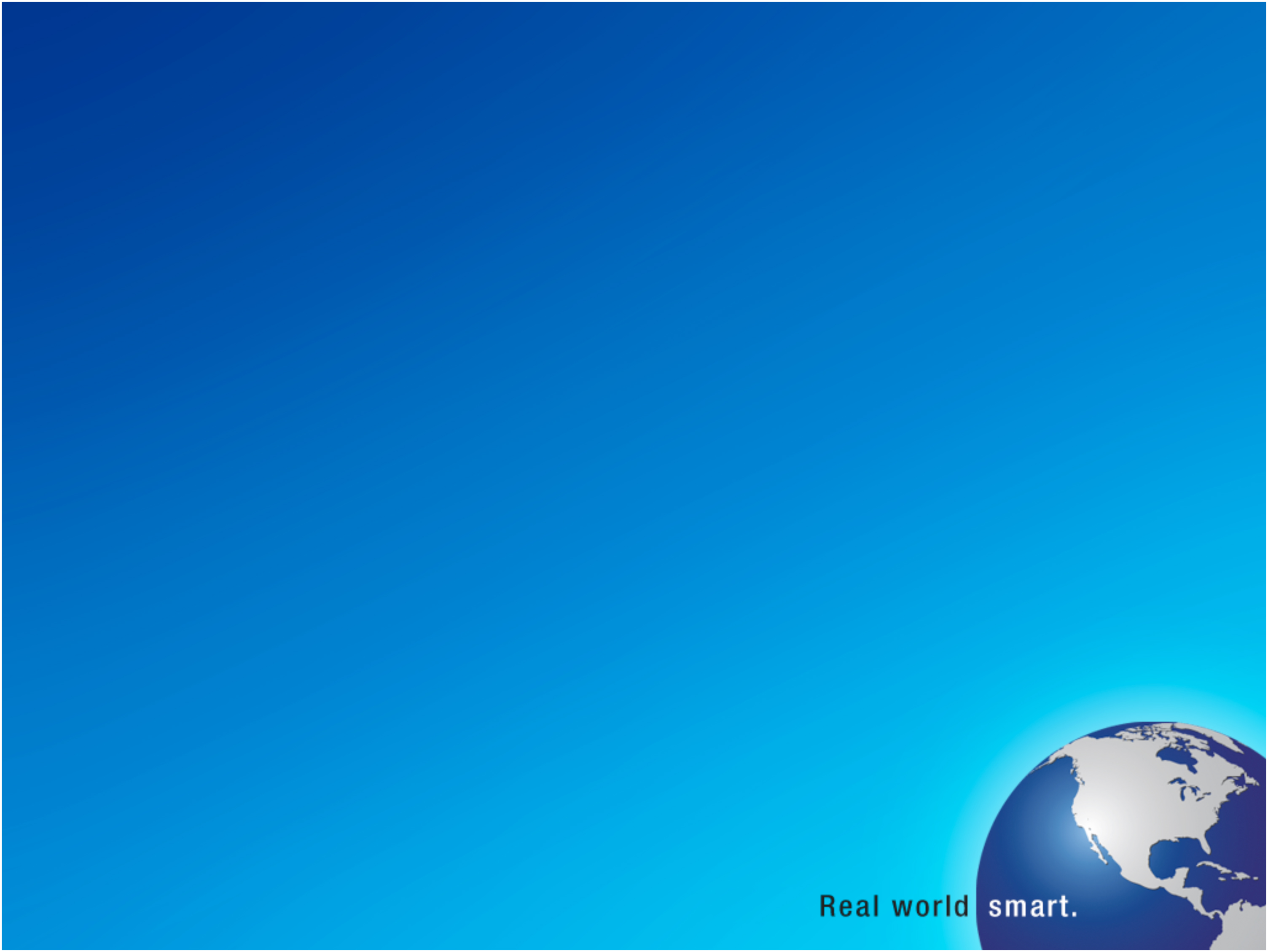 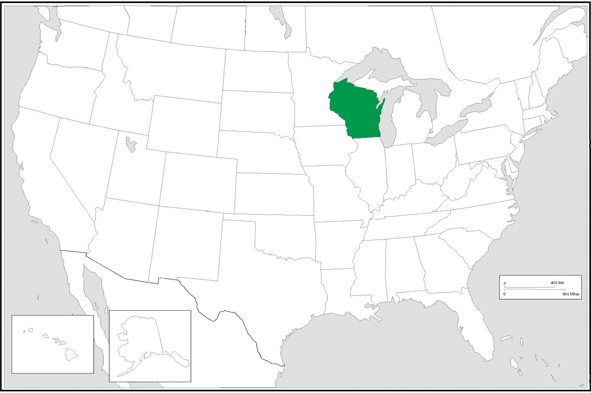 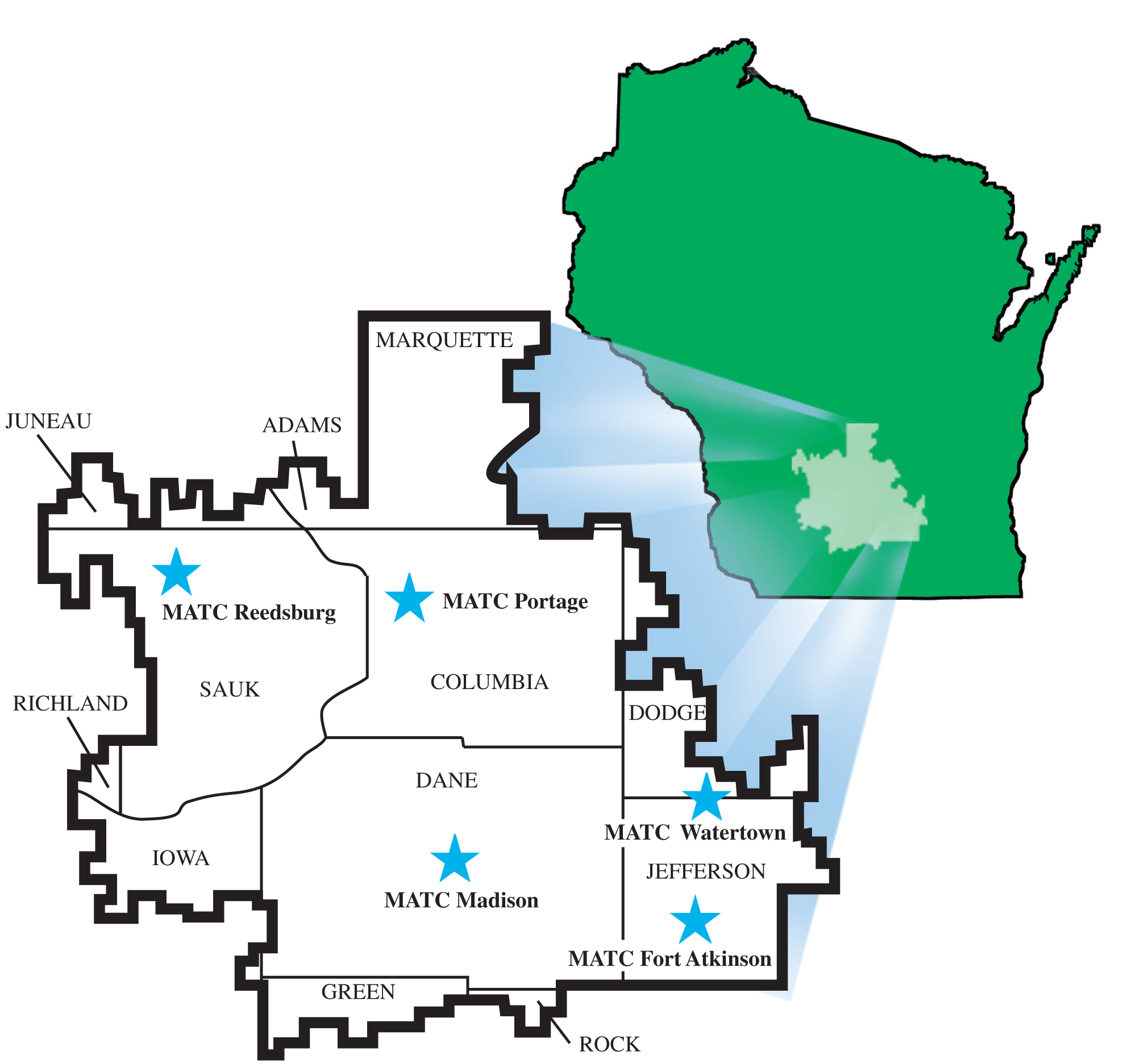 The college is one of the largest of 16 Technical College Districts in Wisconsin.
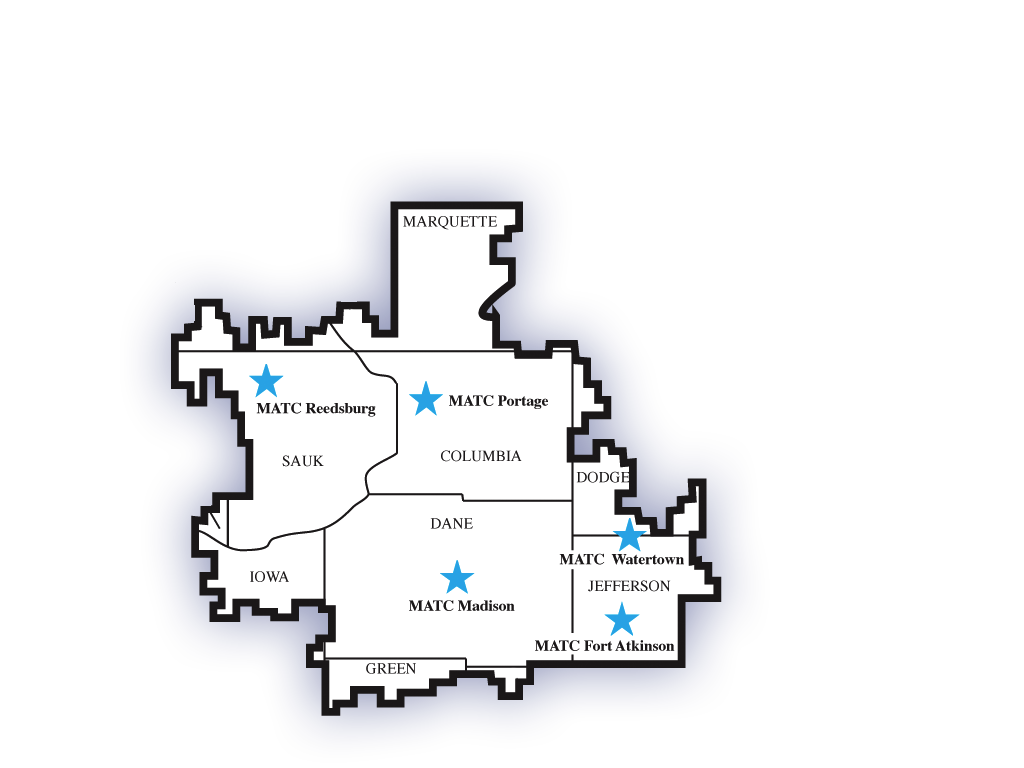 Serving 38,000 students
Annual Unduplicated Headcount
9,800 FTE
 24,000 degree credit
 12,300 continuing   education
 4,300 adult   basic education
 2,000 community   service
 1,500 English as a    Second Language (ESL)
                • 9 Campuses in 5 cities
[Speaker Notes: 12 Counties
40 School Districts
MATC served more than 44,000 students during 2006-07
Nearly half degree credit
Thousands more in non-degree classes

We serve nearly 45,000 students a year ...
including 20,000 in credit classes ...
and a wide array of services ... 
from ESL, to developmental courses, to apprenticeship
from business outreach, to community service, to transfer – and reverse transfer 
We have campuses in five cities
Watertown
Fort Atkinson
Portage
Reedsburg 
and Madison
We employ over 2,000 people who work to strengthen our economy and our communities.]
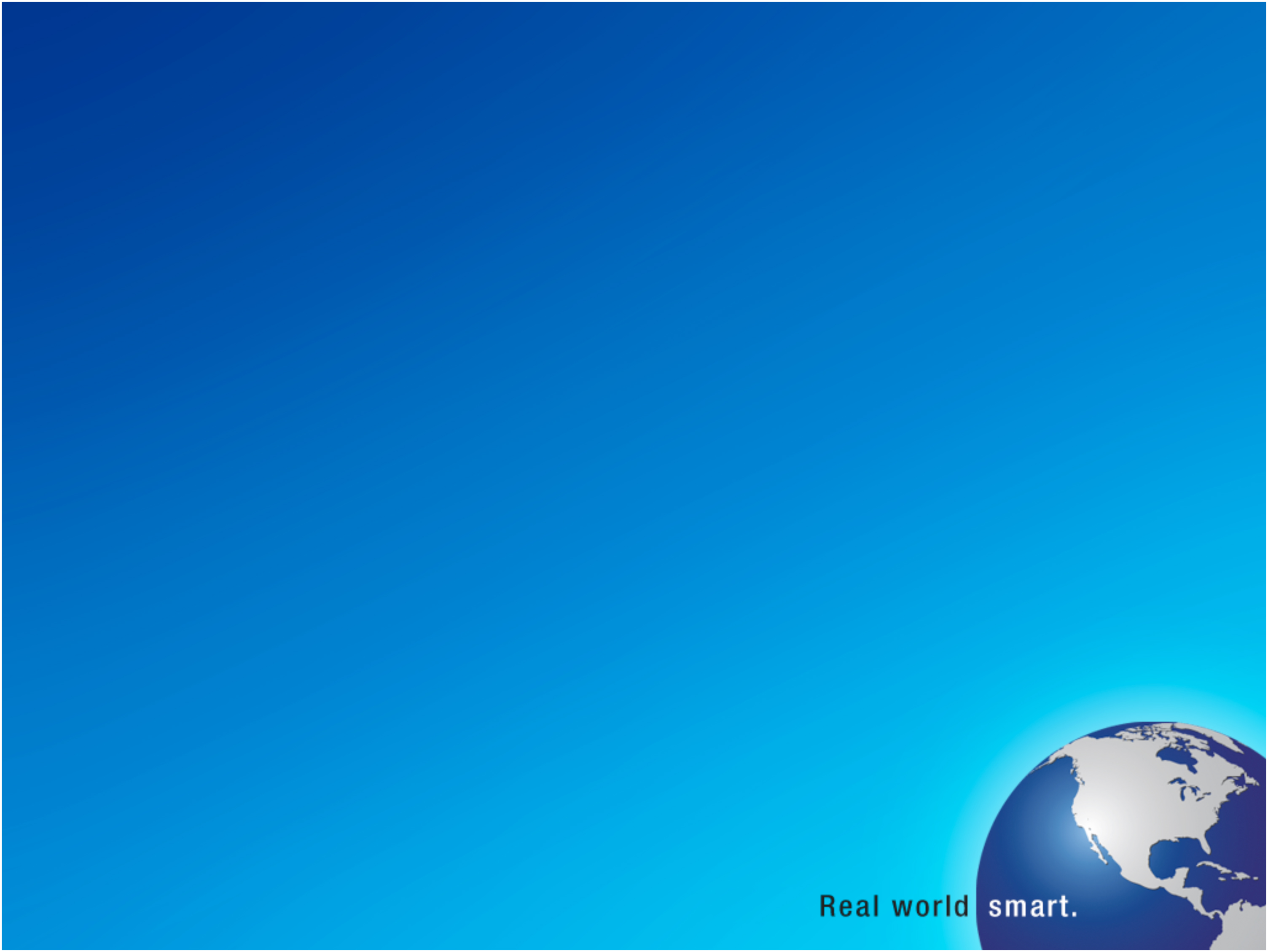 Holistic Internationalization
Faculty Development
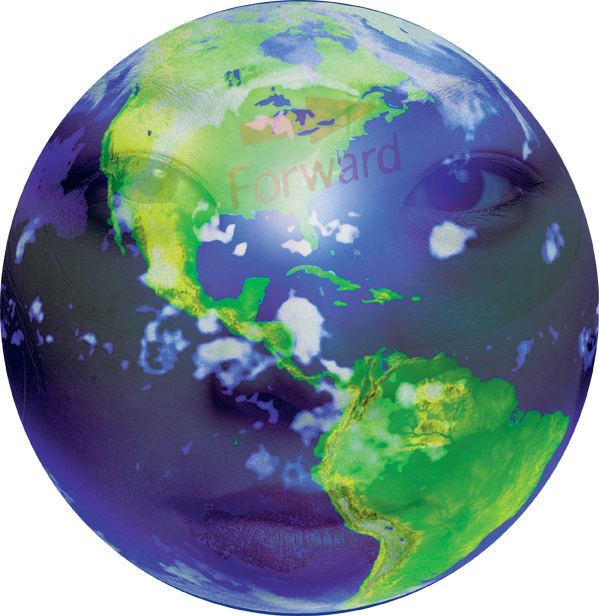 International Students
Education Abroad
International Visitor 
Delegations & Exchanges
Partnerships & Consortia
Curriculum Internationalization
Defining Global Competencies
Global Work Skills
 Cultural Awareness
 Intercultural Communications
 World Languages
 Global Interdependence
 International Travel Skills
 Global Citizenship
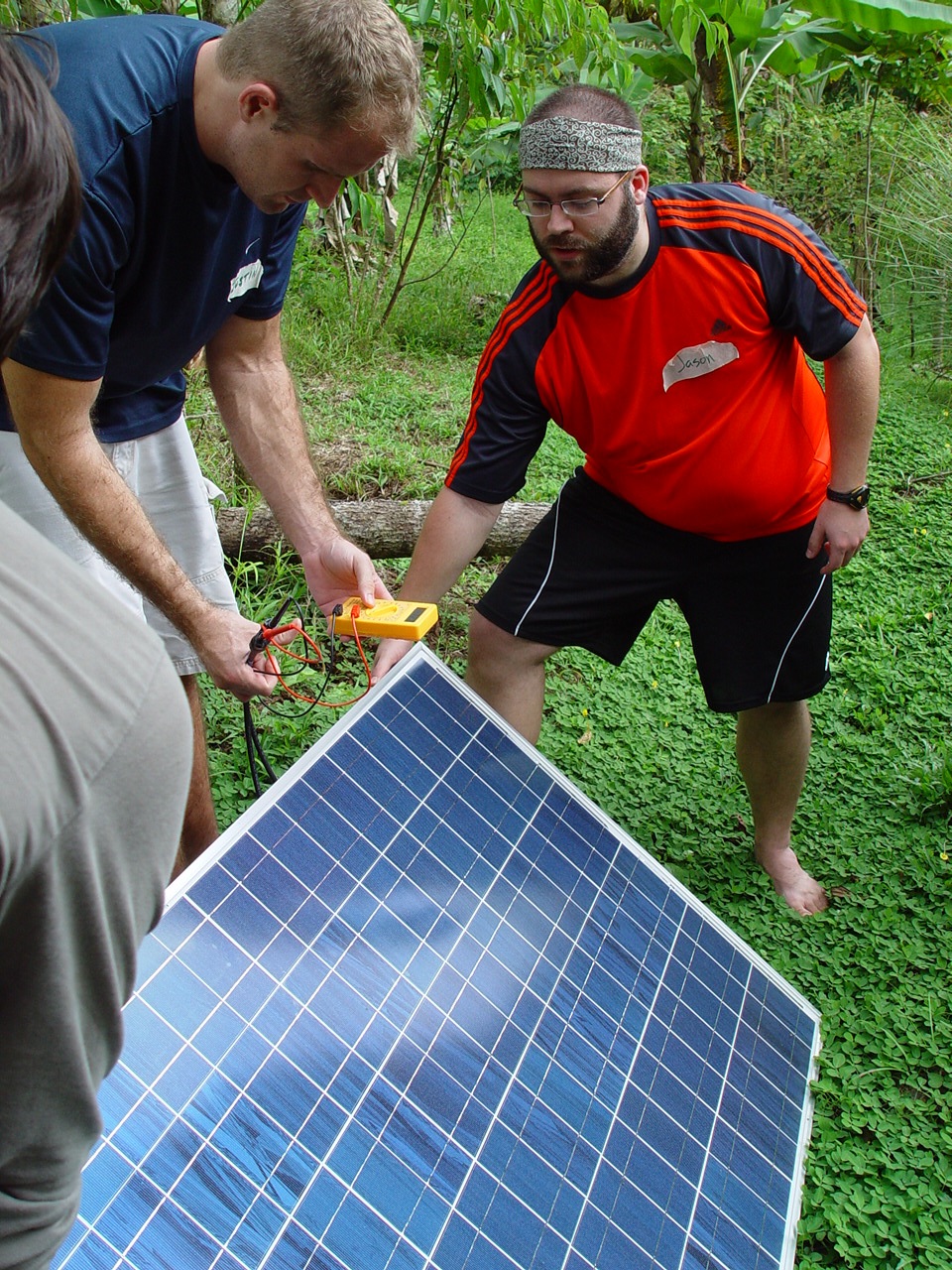 https://madisoncollege.edu/program/global-studies
Employer Validation of Global Competencies
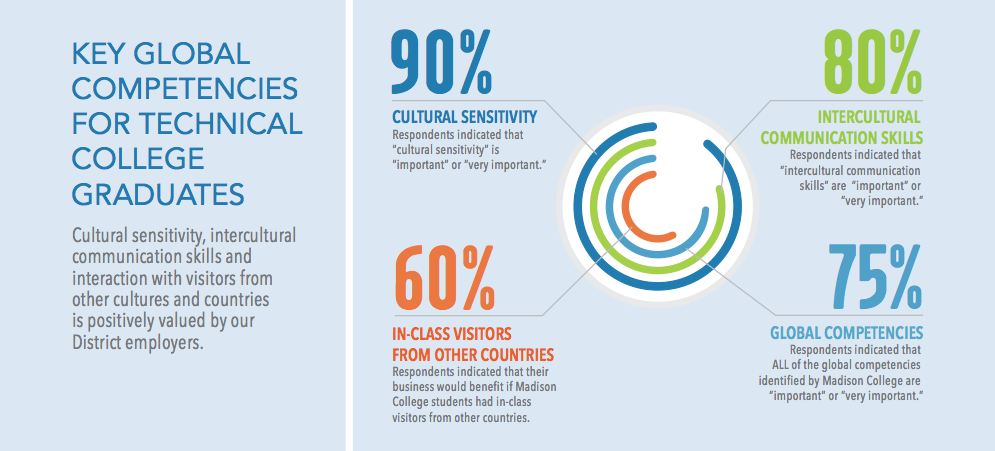 Madison College Academic Plan 2014
Global Studies Certificate
Certificate fosters international activity among faculty and encourages students to take courses outside their narrow degree requirements.
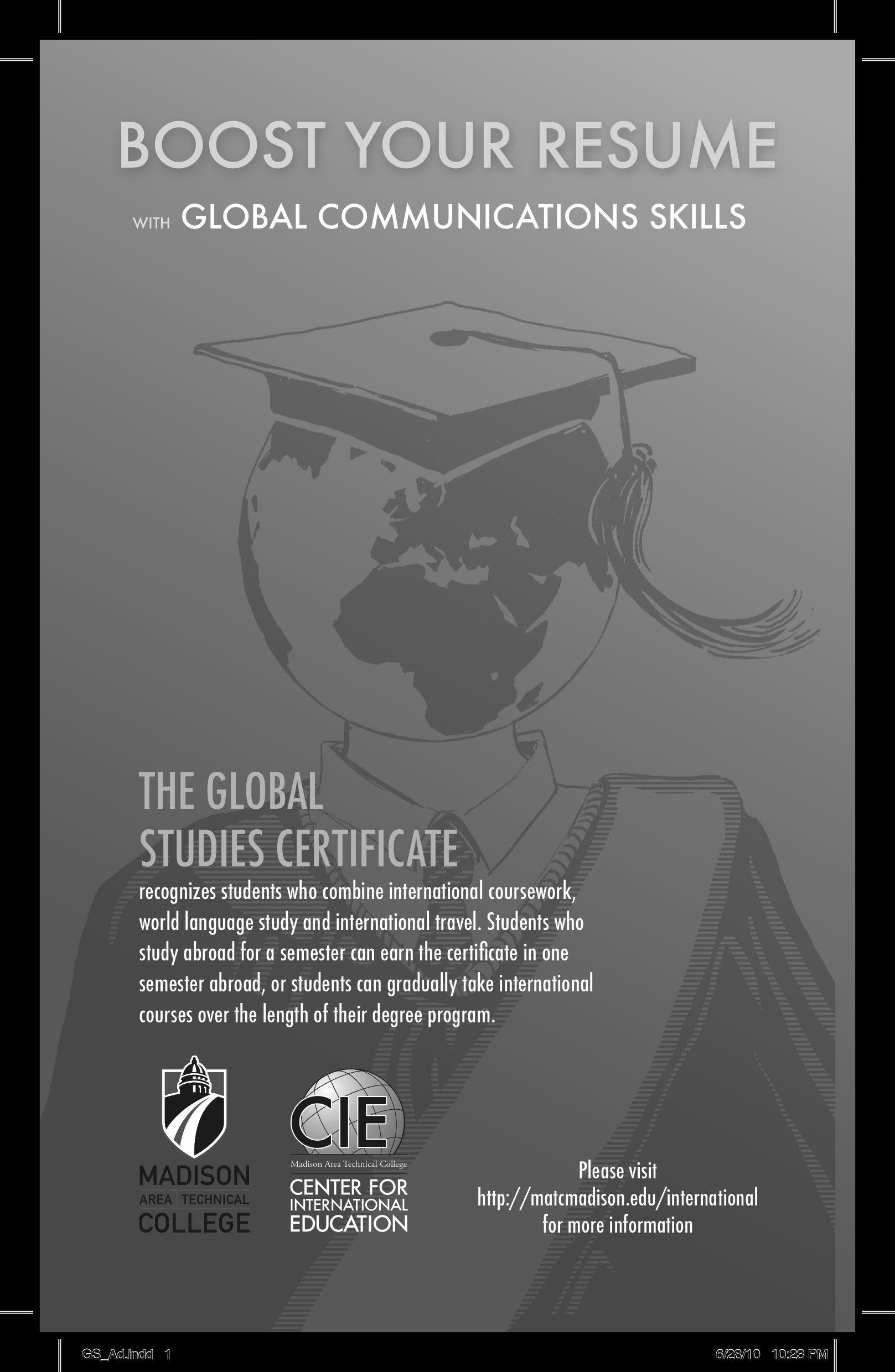 Over 50 courses linked to certificate across college departments
 Synergy between language learners, study abroad, and global courses
New Univ. of WI Global Passport Program for dual credit and access to hundreds of UW-Madison global courses
Integration of World Languages
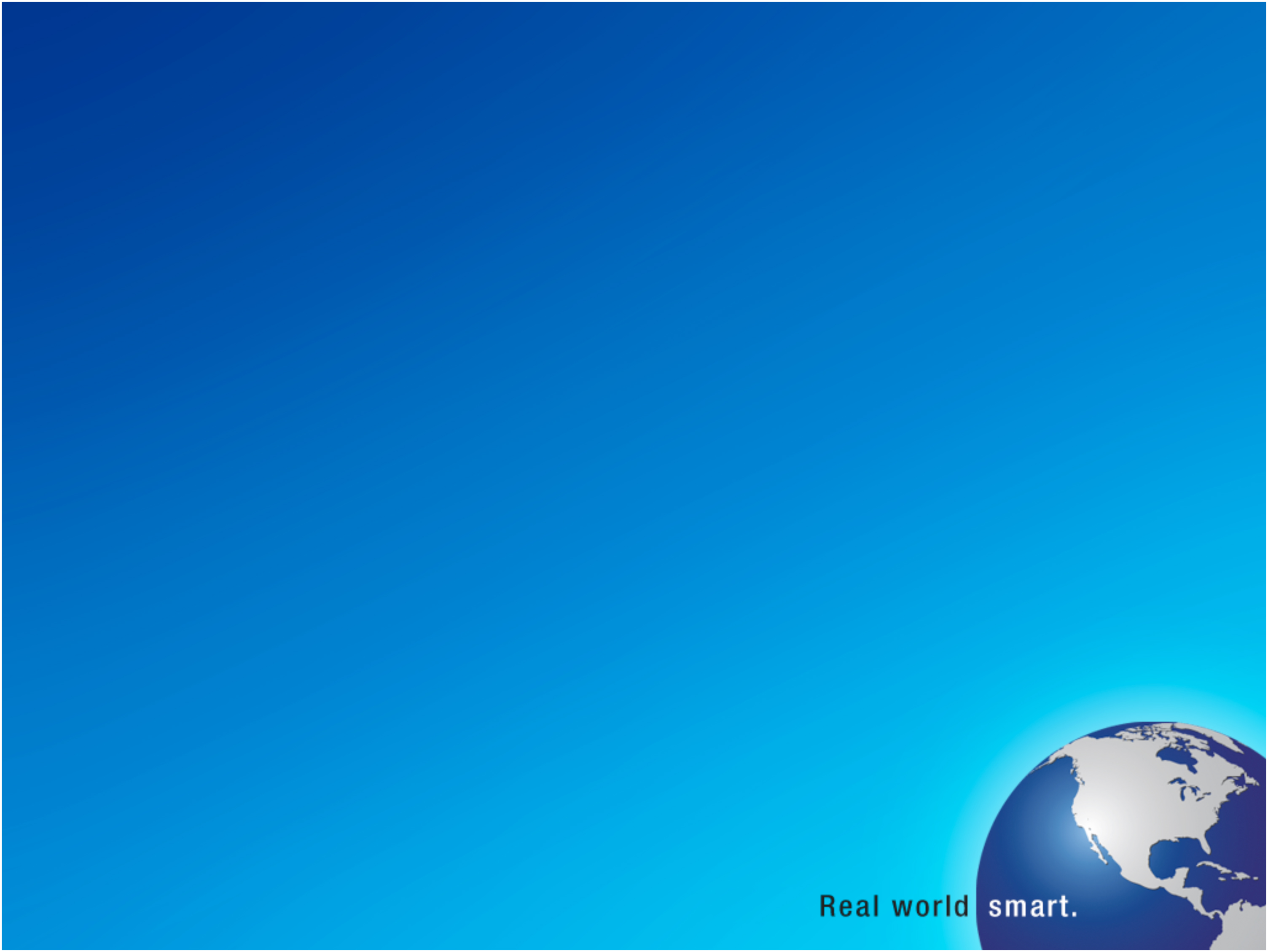 The Center for International Education works with academic areas to offer a broad portfolio of world language offerings.
College Transfer Courses in:
朋友 同事 – Chinese
             – Arabic
¡Comprensión! – Spanish
Étude – French
Verständnis – German (via Study Abroad)
学習 – Japanese (via Study Abroad)
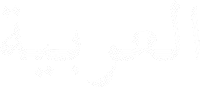 Plus Adult Continuing Education offerings in: Arabic, Chinese, French, German, Italian, Japanese, Norwegian, Polish, Russian, and Spanish
Comprehensive Education Abroad
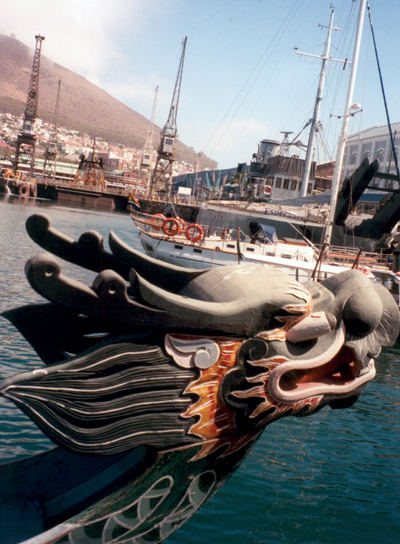 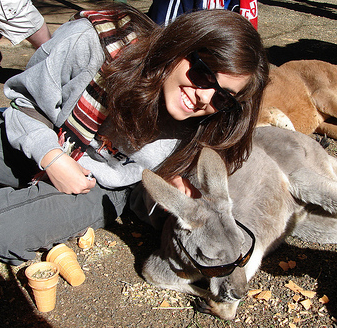 Madison College provides a broad portfolio of education abroad opportunities for our students including:
 Semester study at partner institutions

 Summer language immersion programs

 Short term cultural tours, and service learning programs.
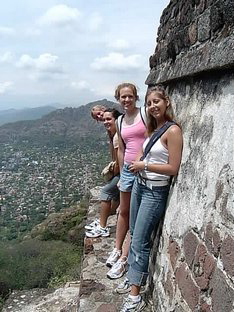 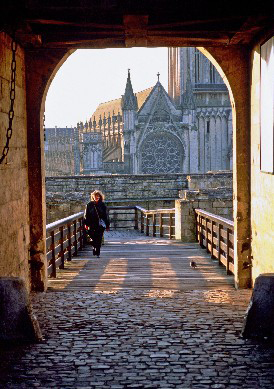 Bringing It All Together: The Community College Sustainable Development Program
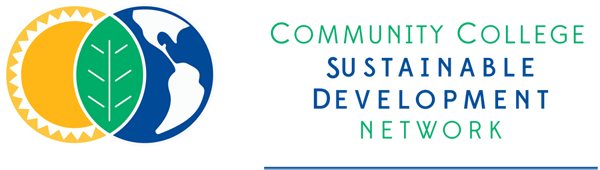 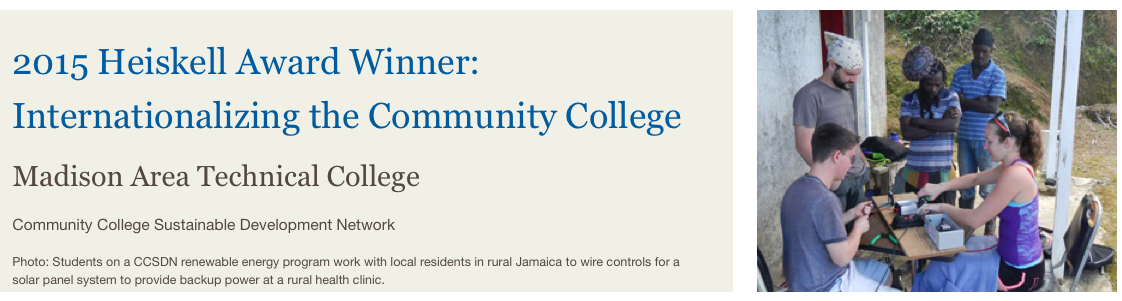 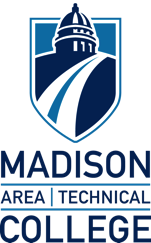 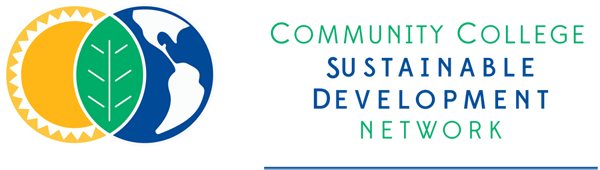 Renewable Energy
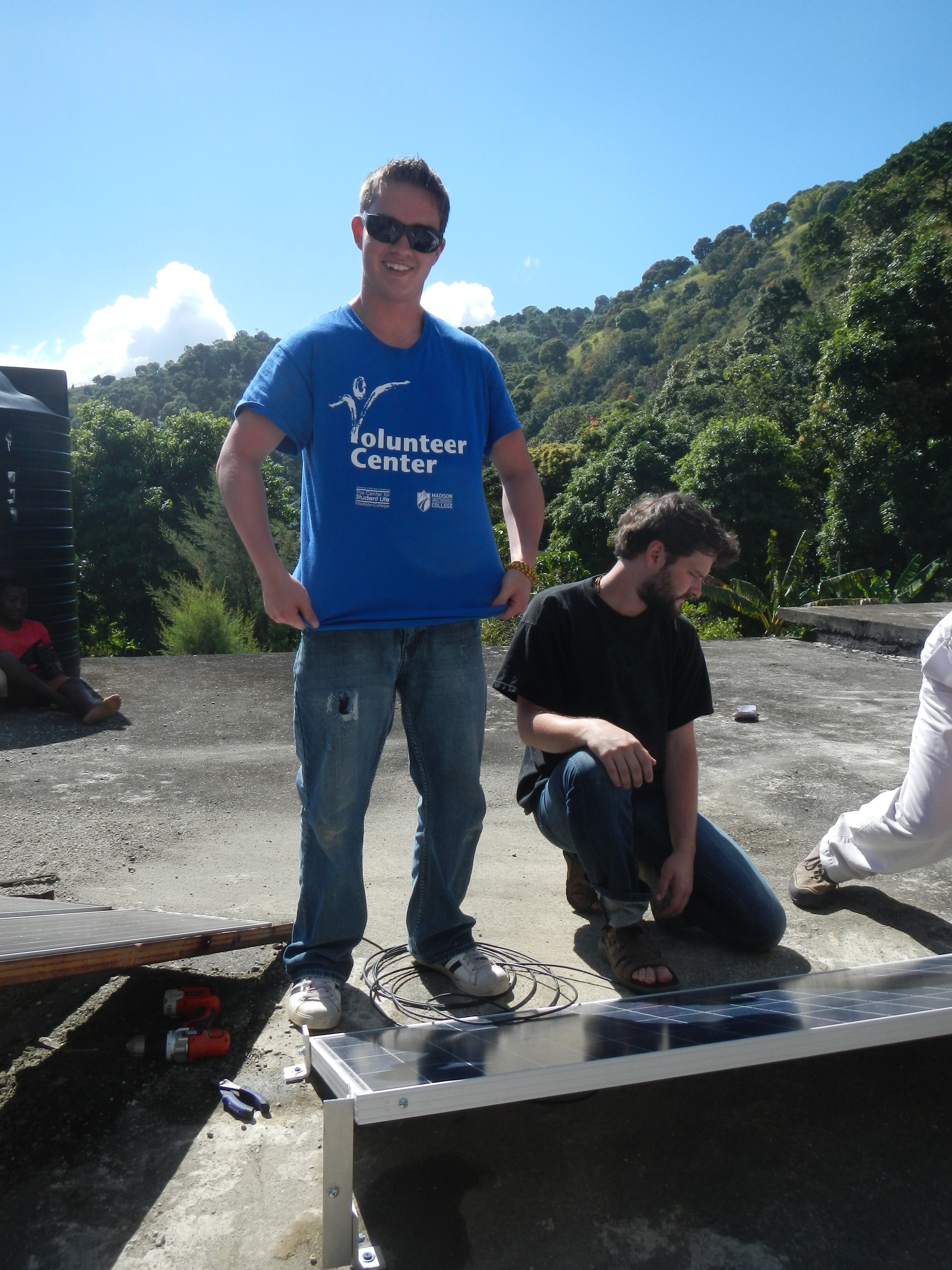 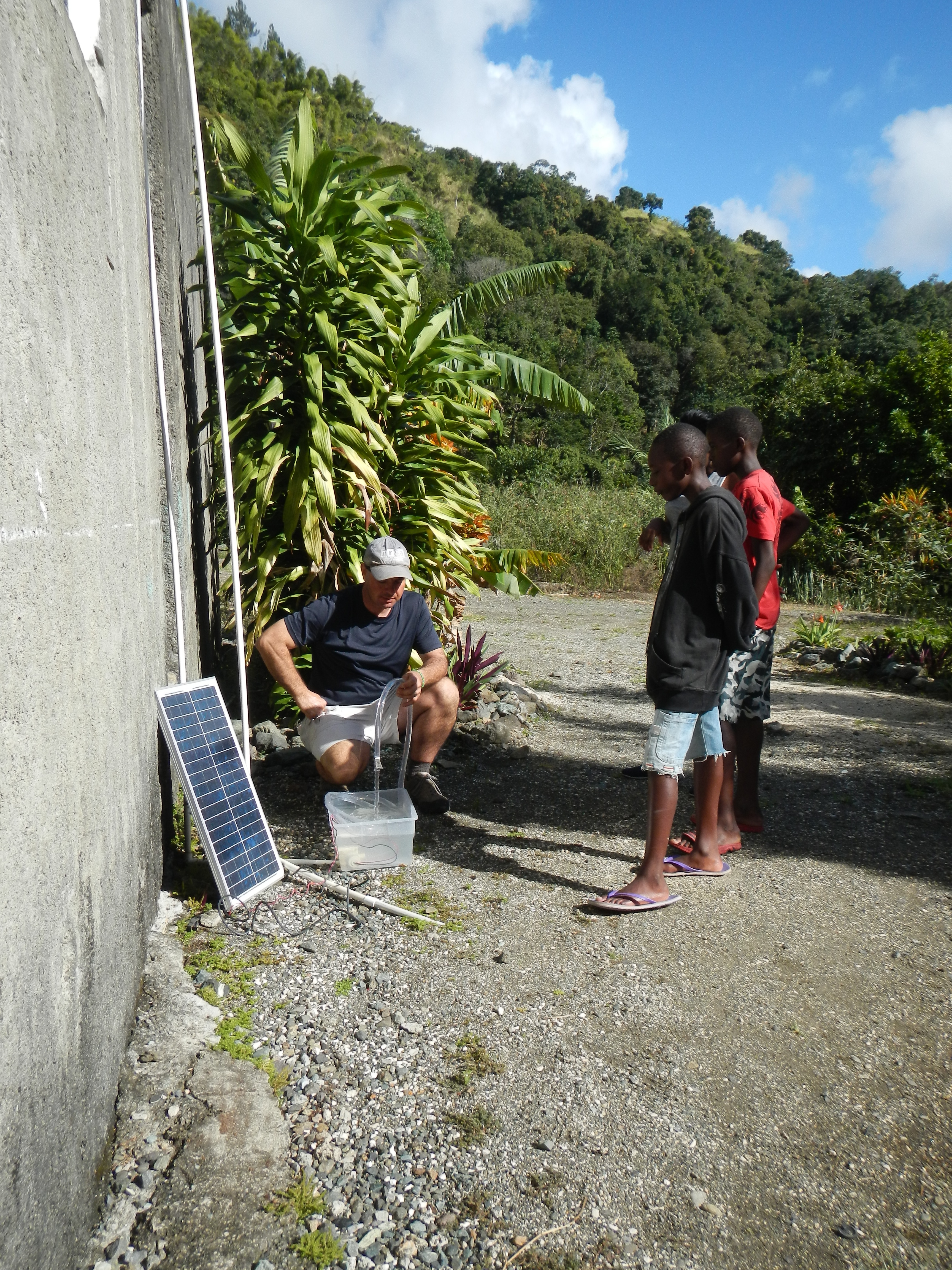 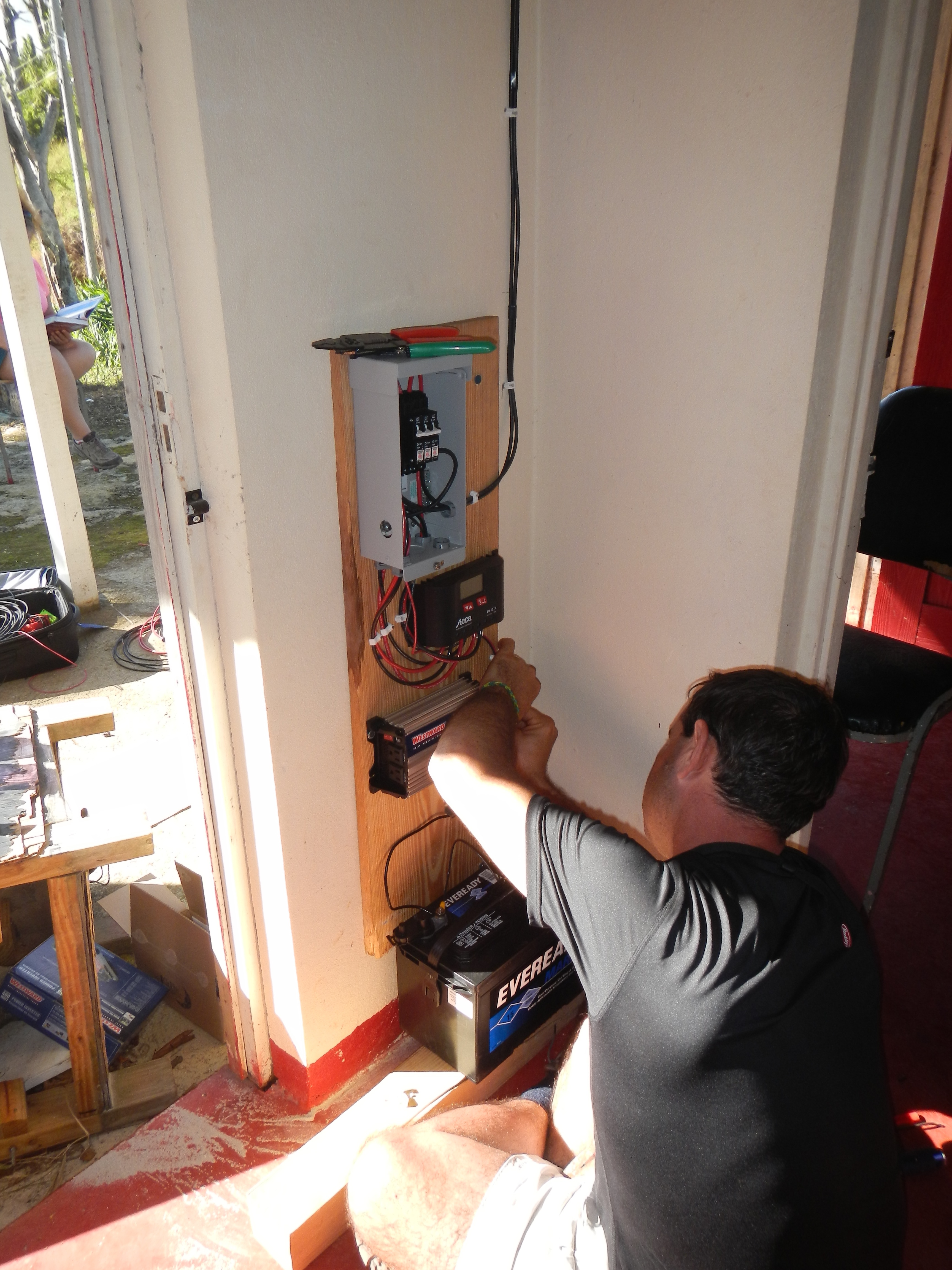 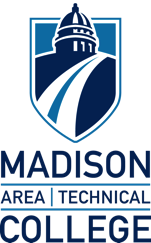 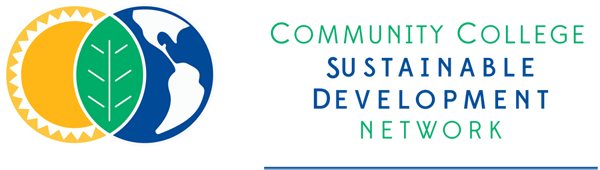 Renewable Energy
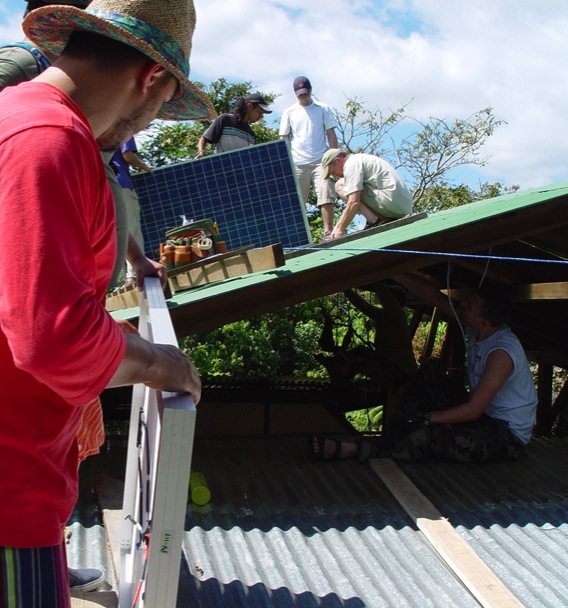 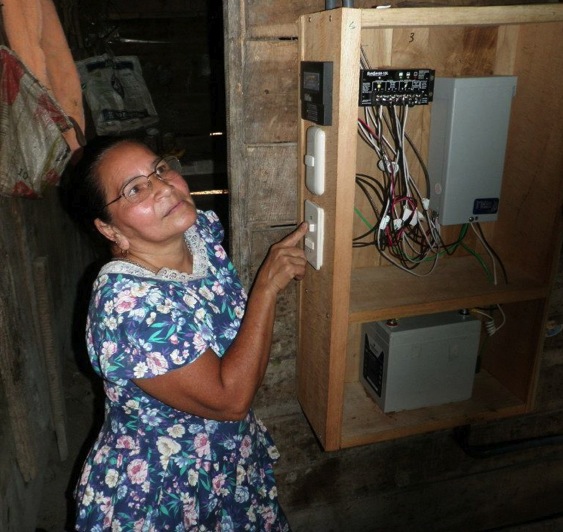 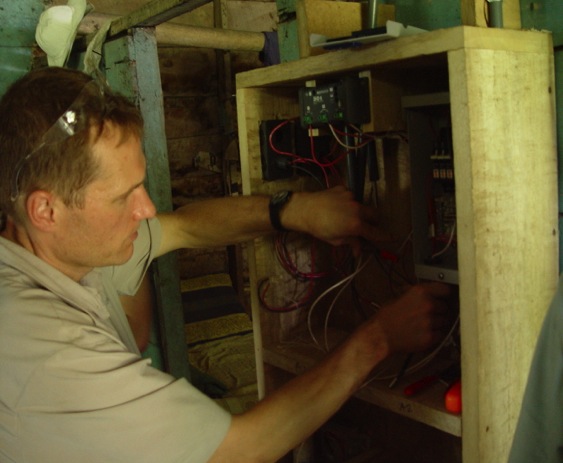 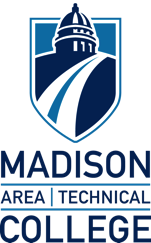 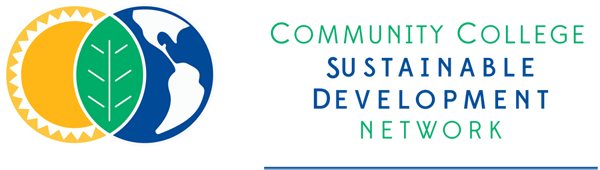 Sustainable Architecture
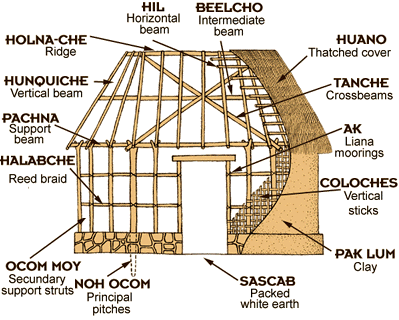 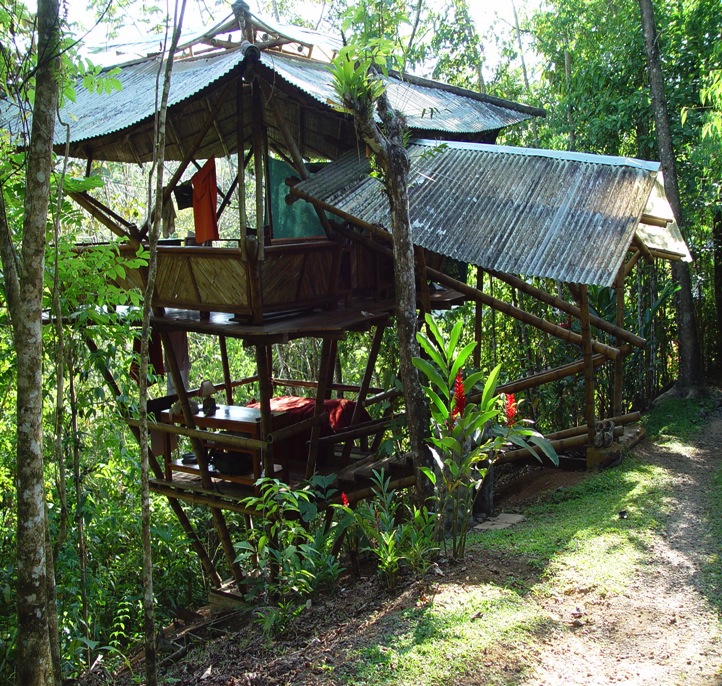 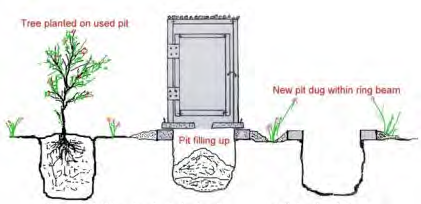 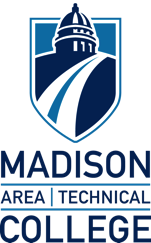 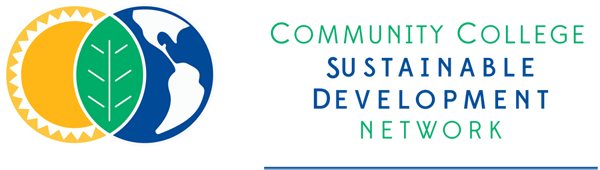 Nursing & Dental
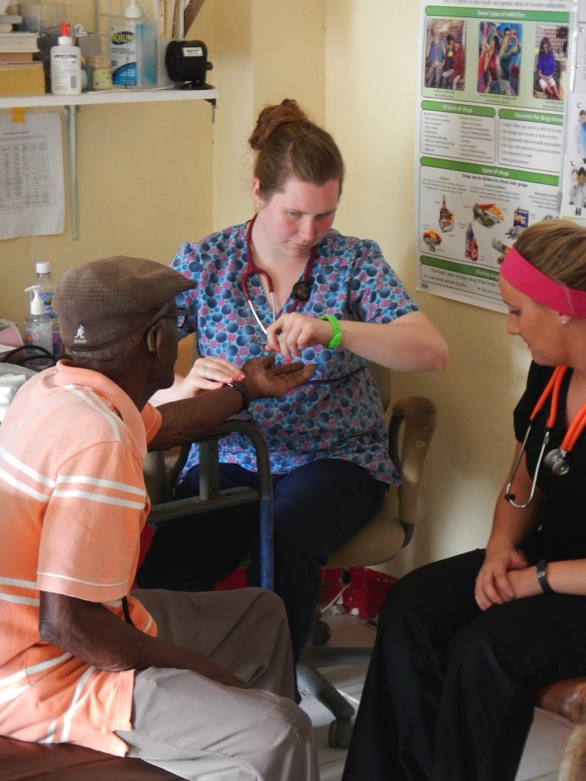 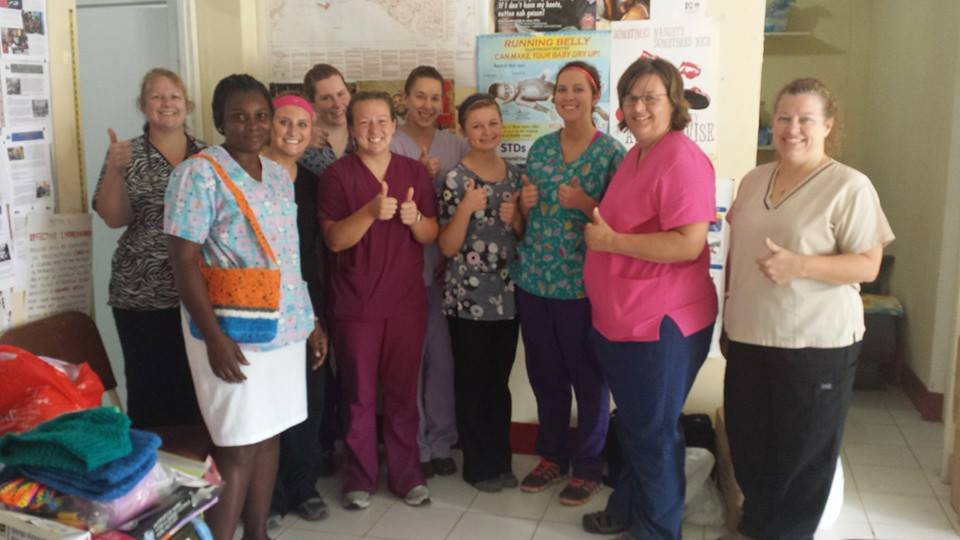 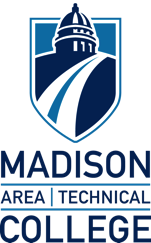 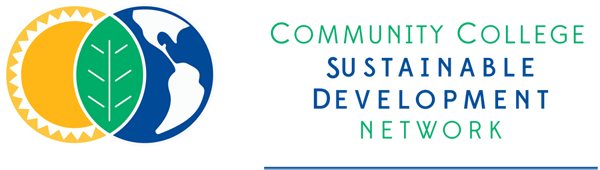 Engineering
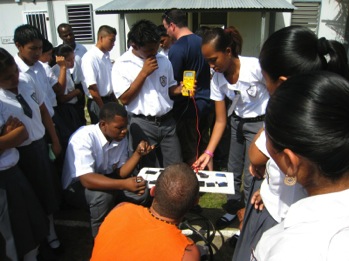 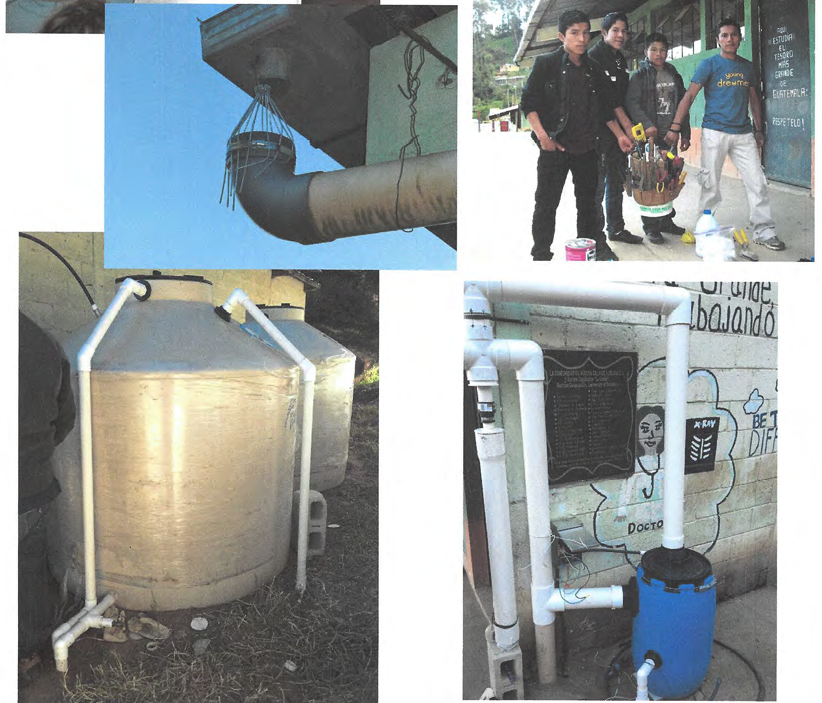 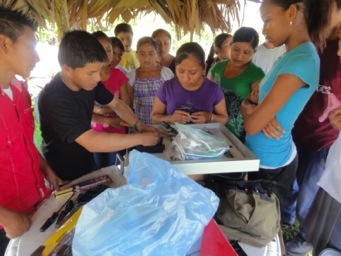 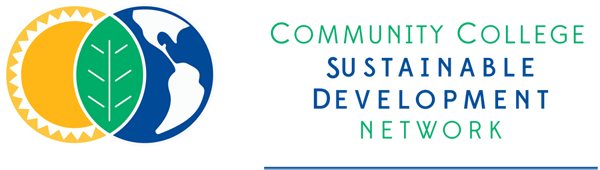 Education
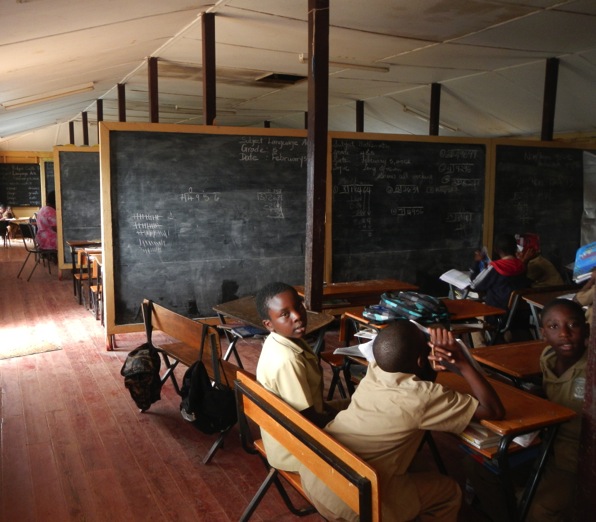 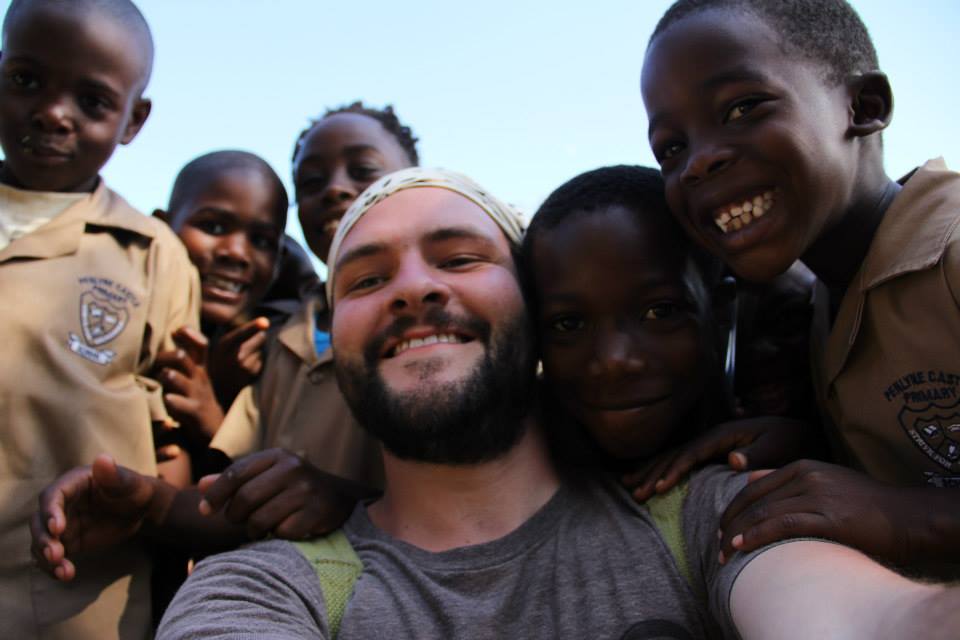 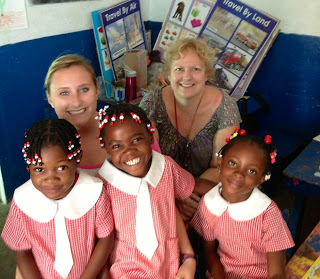 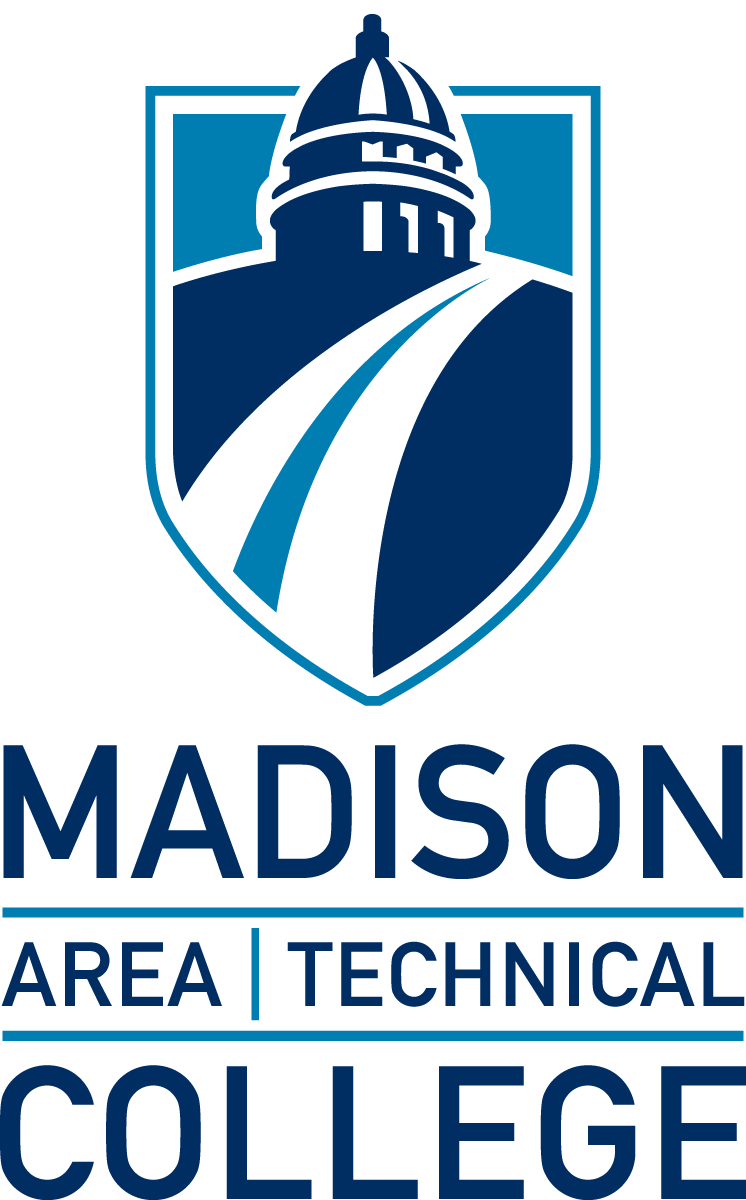 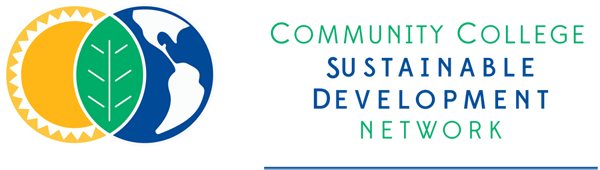 Criminal Justice
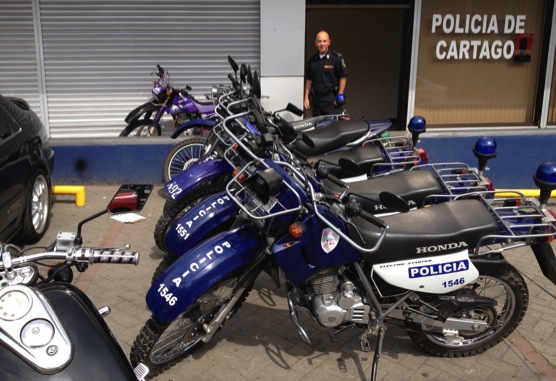 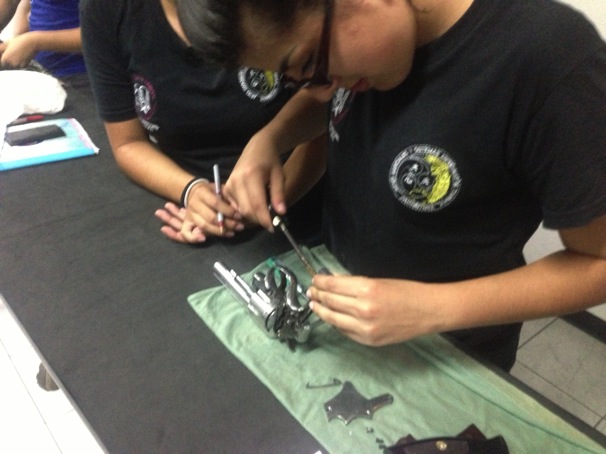 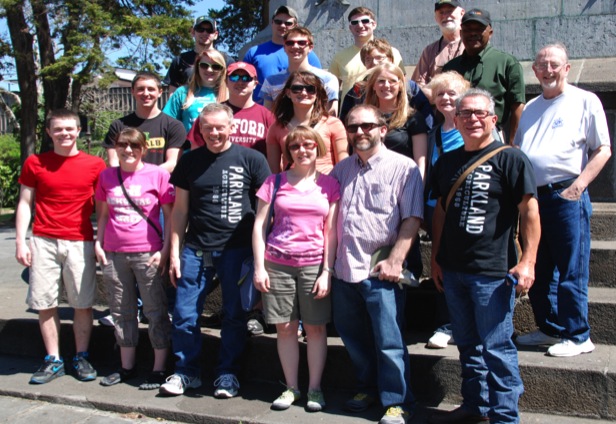 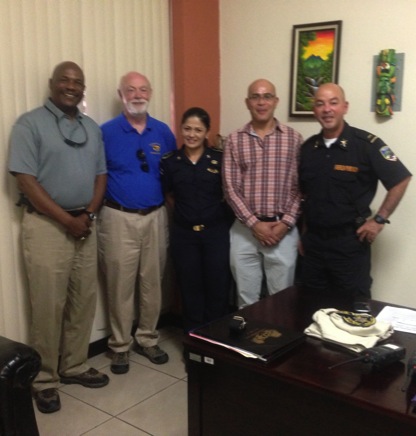 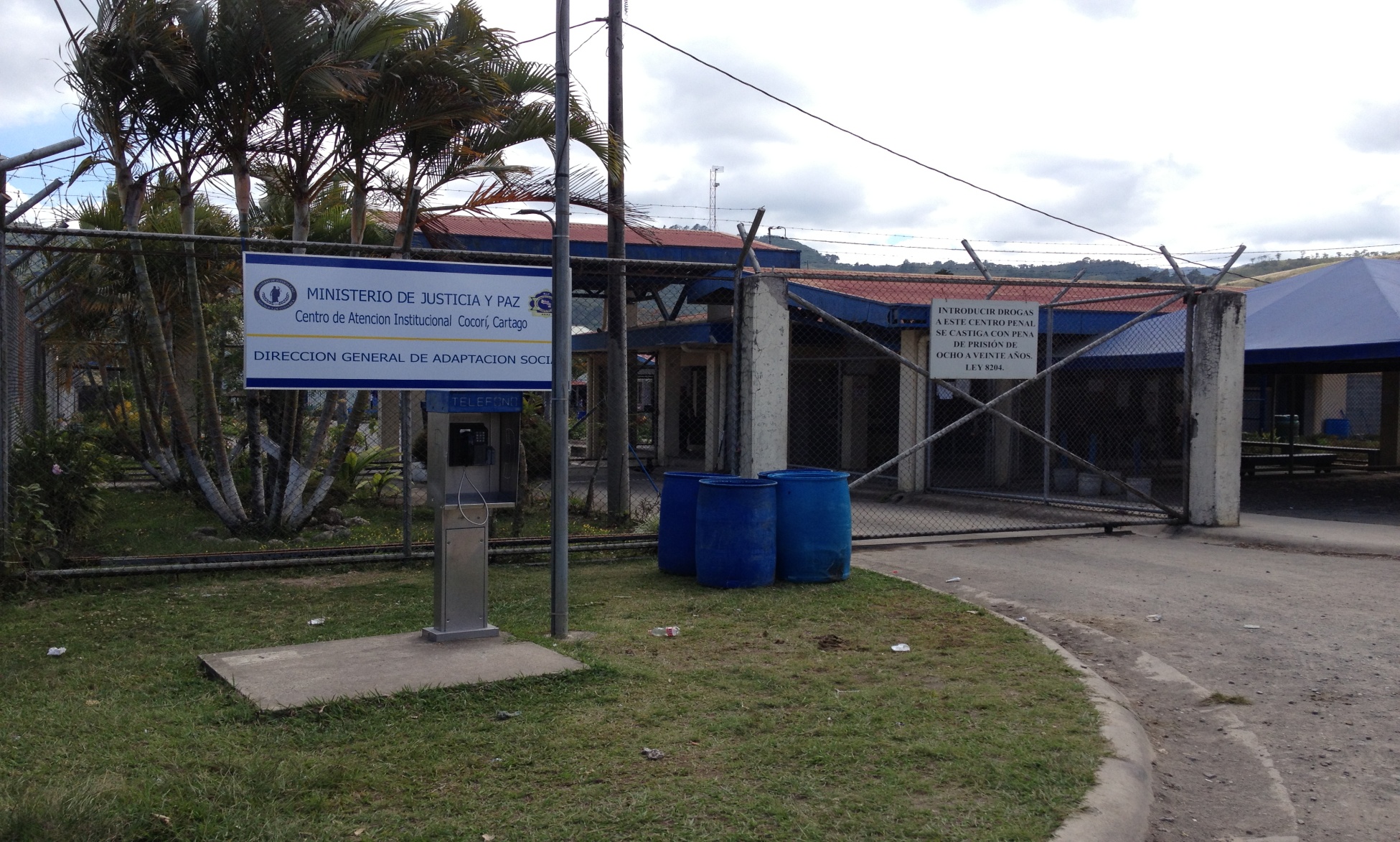 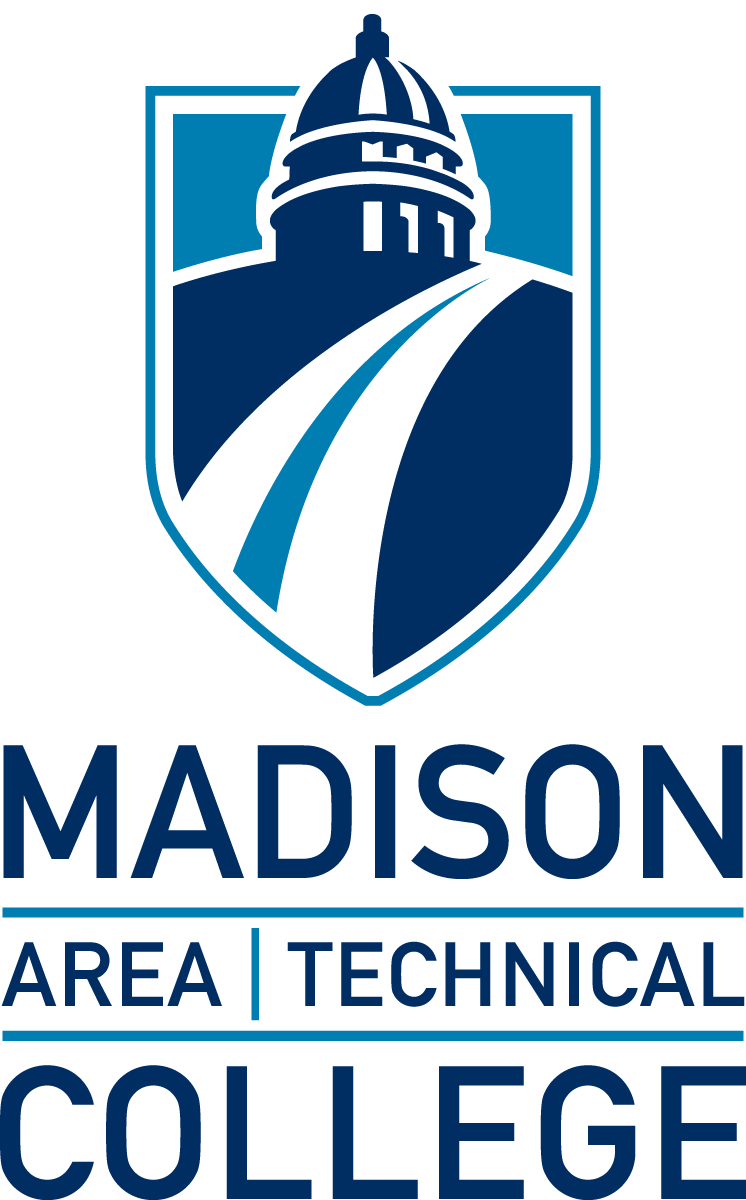 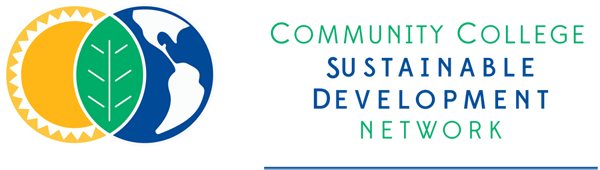 Tropical Ecology
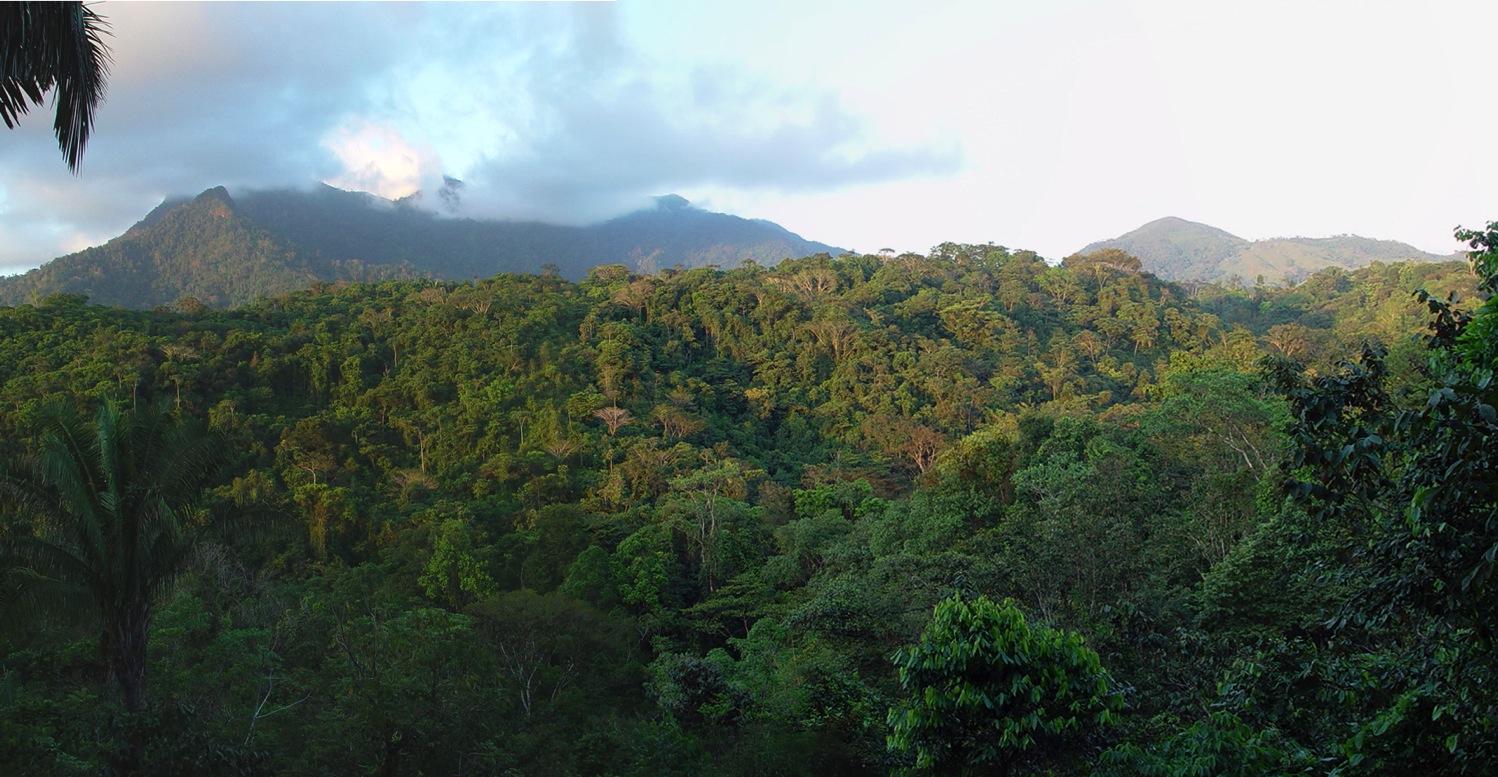 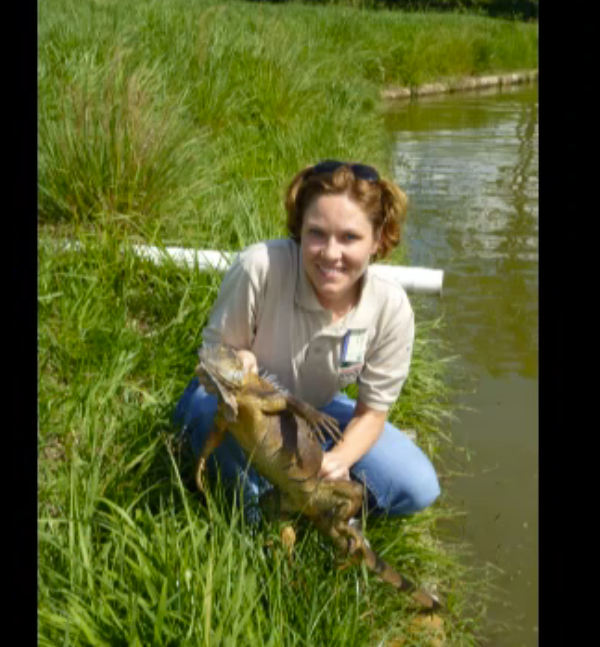 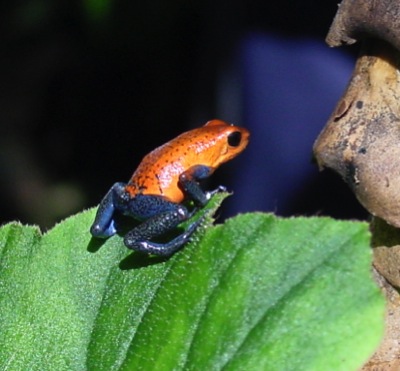 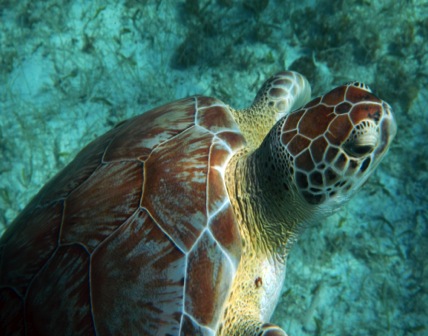 International Students
International students are a critical dimension to campus internationalization and leverages visibility and impact of International Education on the community college campus.
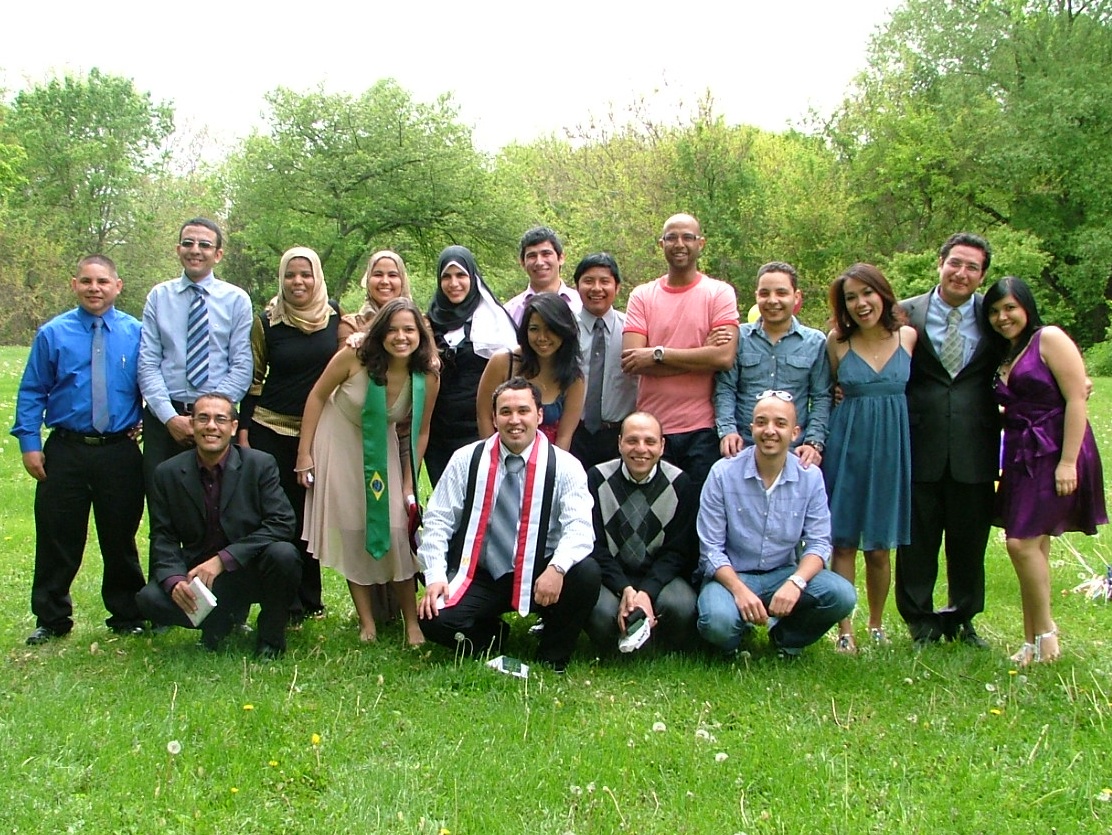 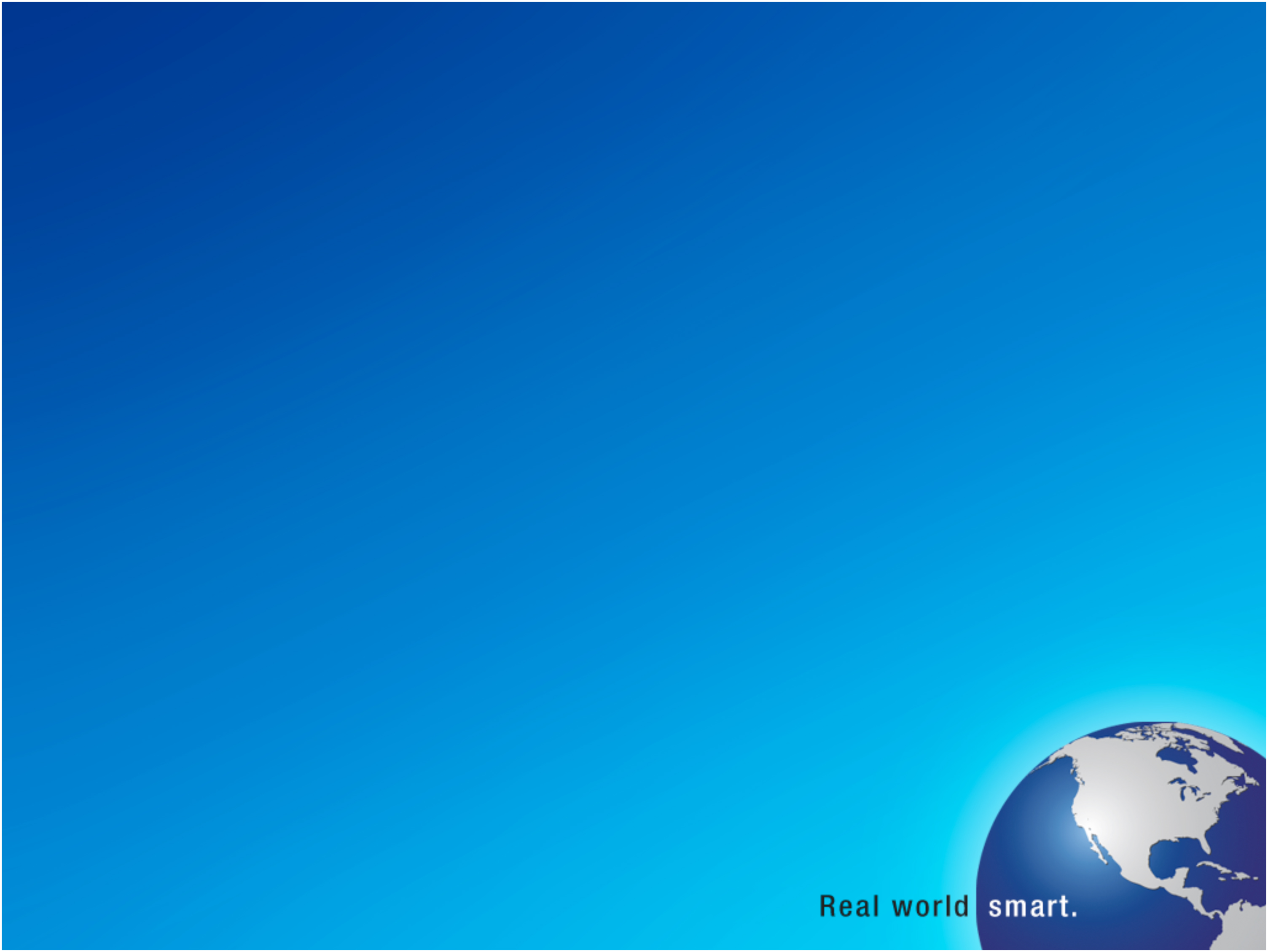 International Student Enrollment Growth
The Center for International Education was created in 2008.
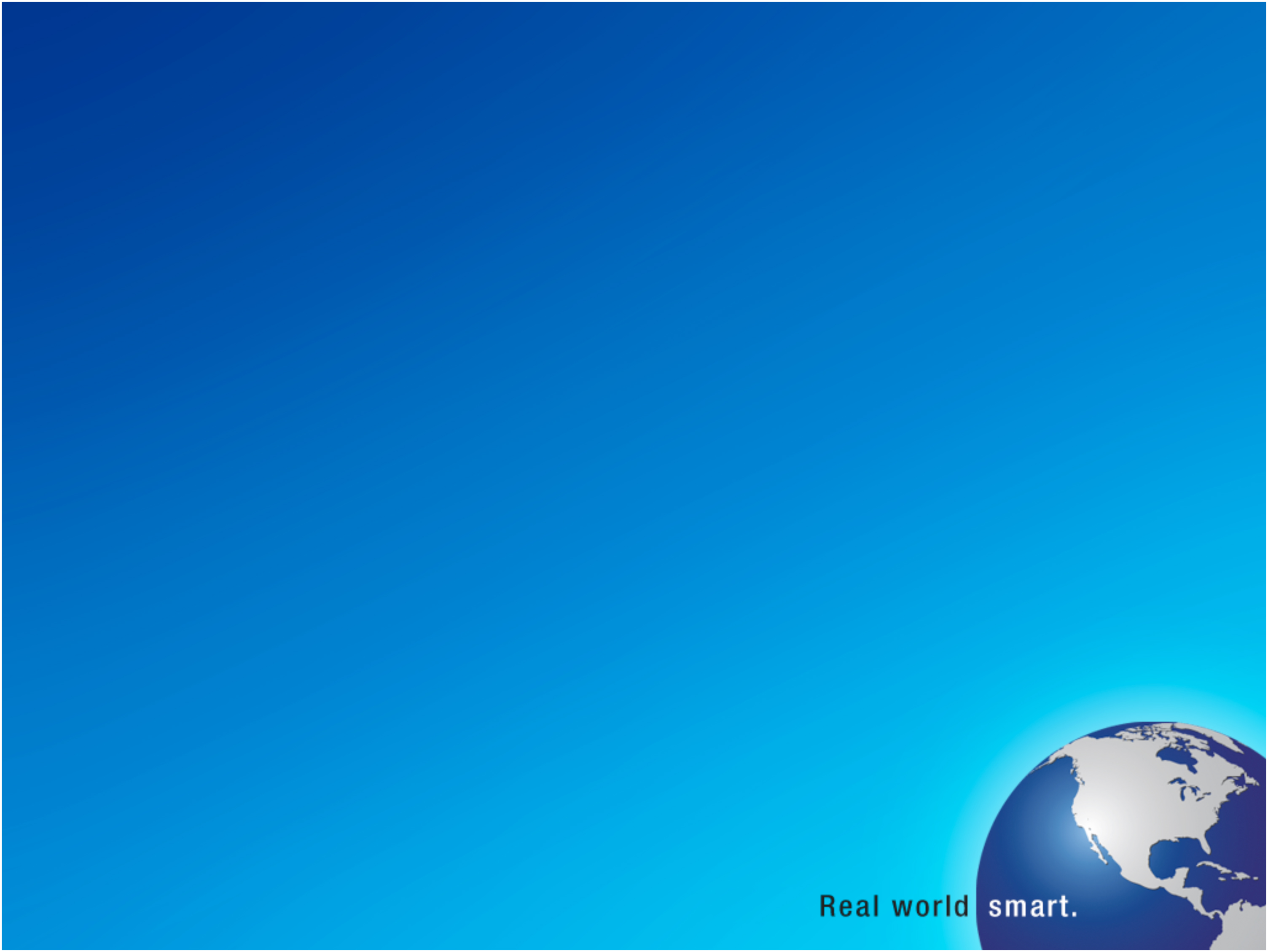 International Student Engagement
Programs and efforts to increase international student engagement on campus include:

Global Showcase
World Student Association
Cultural Connect
Mentor Family Opportunities
Partnerships with other colleges and community organizations
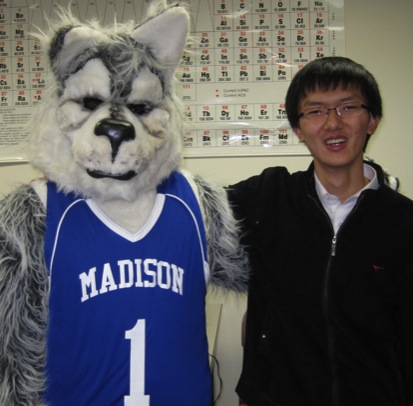 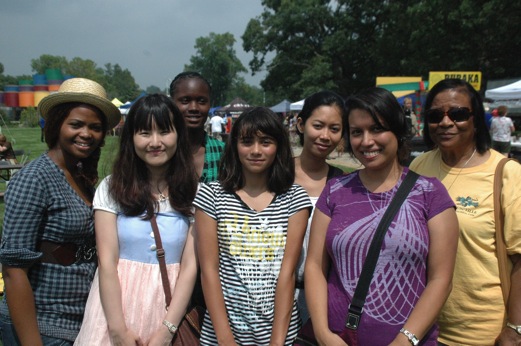 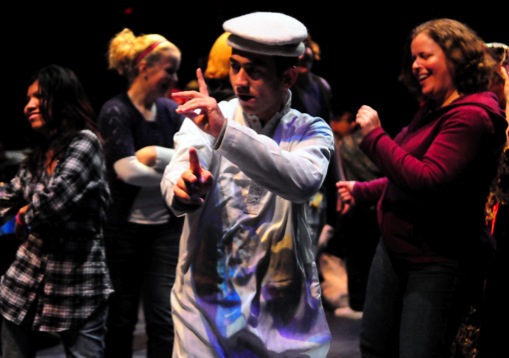 New Directions: Global and Multicultural Center Opening June 2016
Jointly administered by Center for International Education and Student Life
Engage and support diversity on campus
Visible place for student engagement on global and multicultural issues via guest speakers and programs
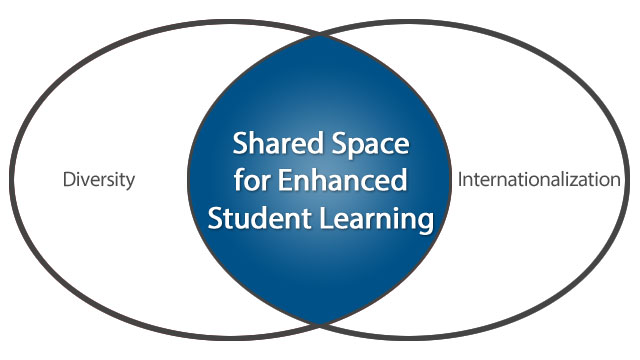 ACE At Home in the World Toolkit (2013)
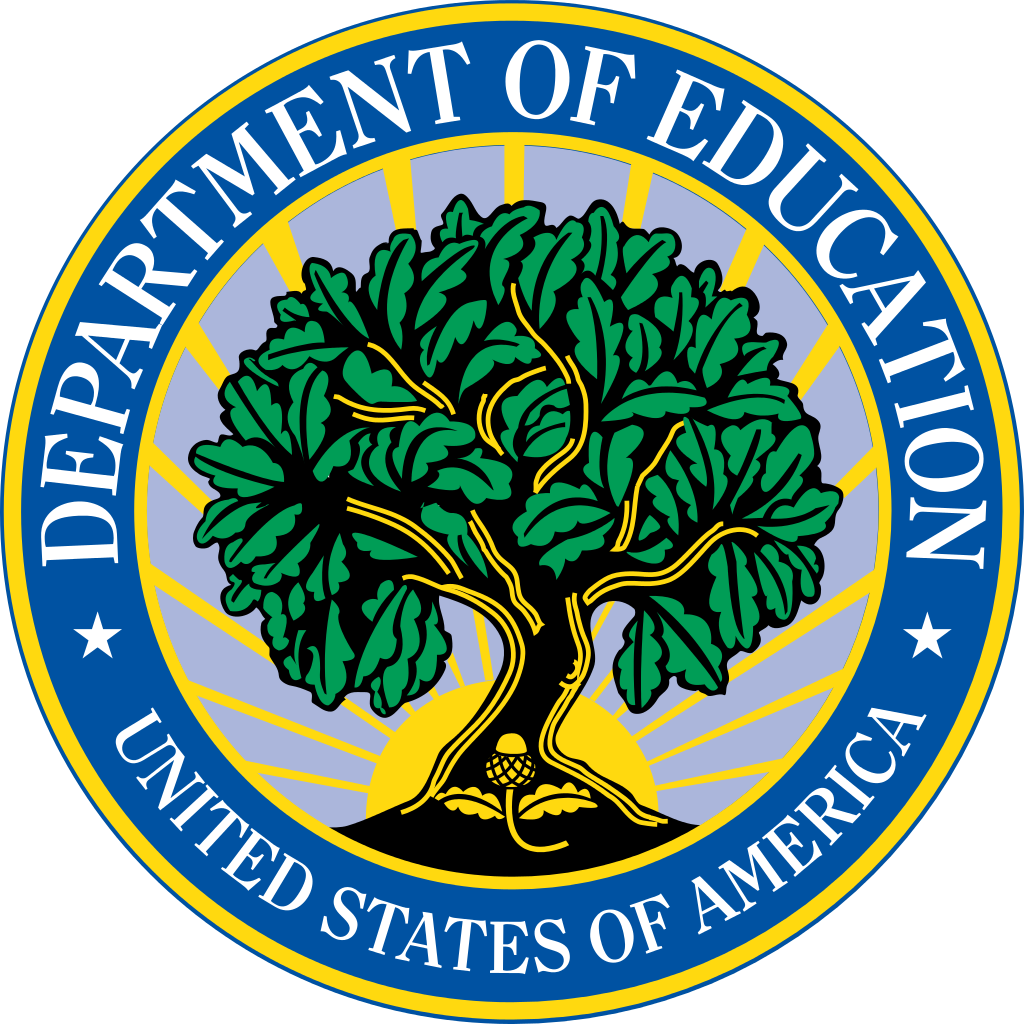 Department of Education Title VI Grant 2016
Project Goals:
Internationalize curriculum
Foster an institutional culture of comprehensive internationalization for students and staff
Expand opportunities for Study Abroad
Strengthen partnership with UW-Madison international studies programs